Sophie’s Fish 	by A.E. Cannon
Sophie’s Fish 	by A.E. Cannon
Sophie’s Fish 	by A.E. Cannon
Sophie’s Fish 	by A.E. Cannon
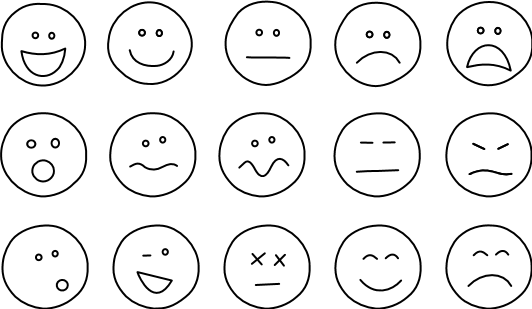 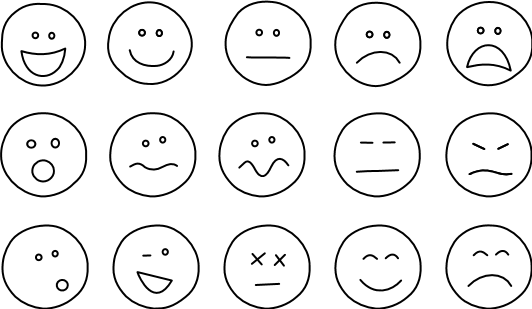 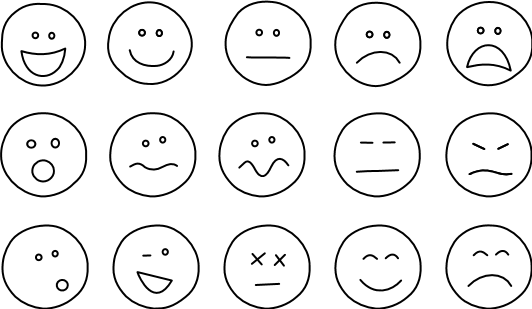 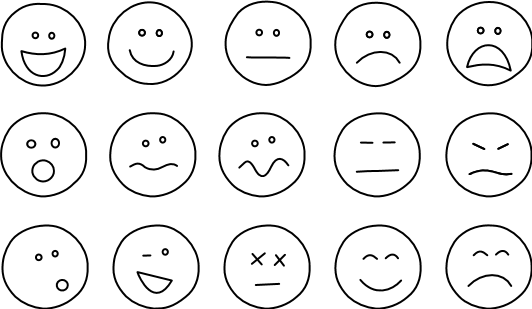 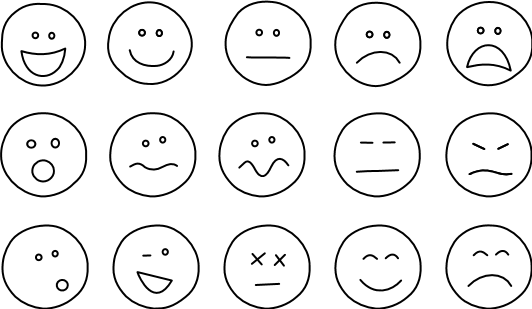 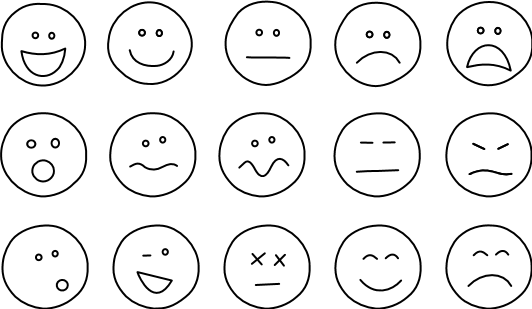 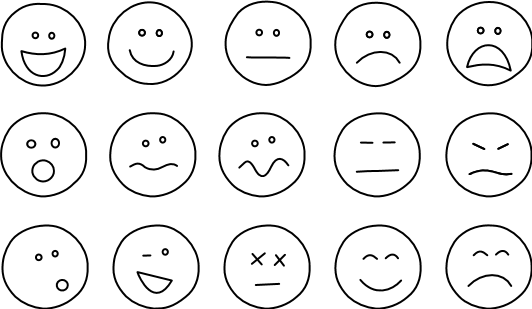 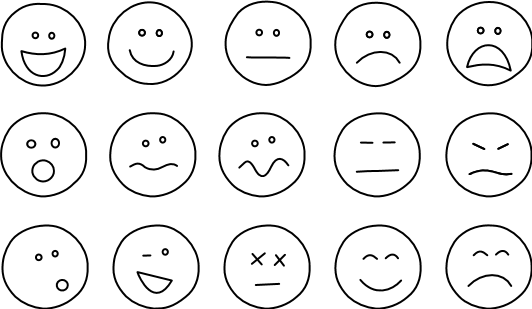 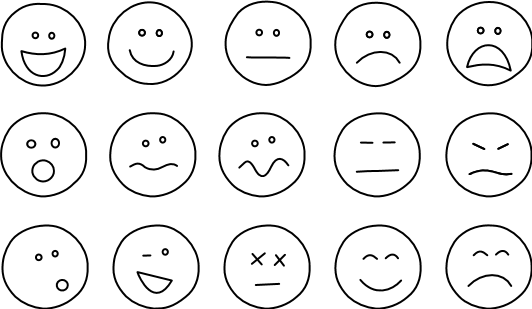 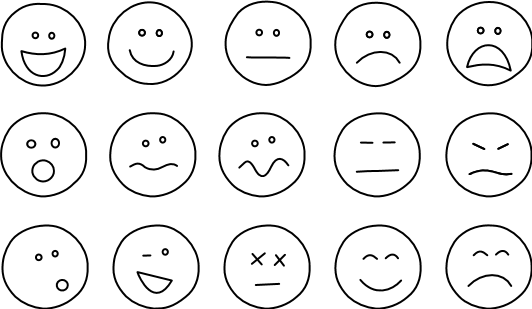 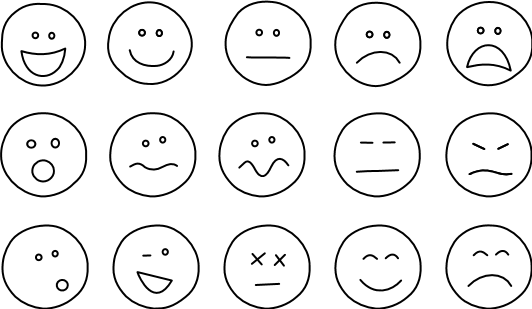 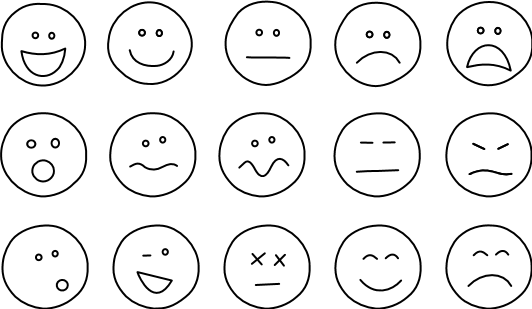 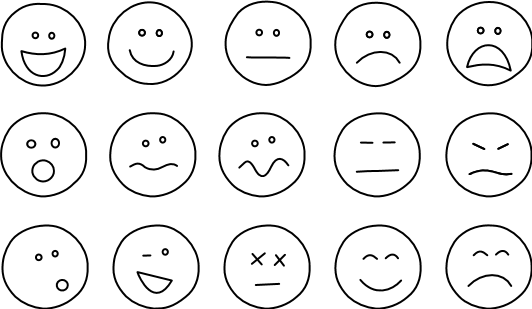 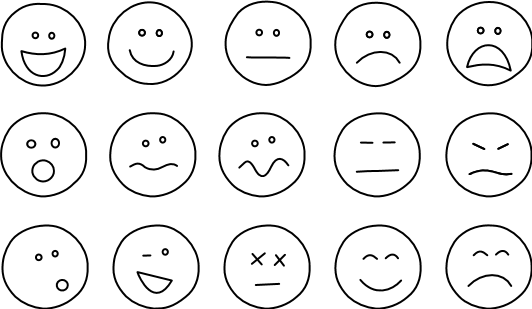 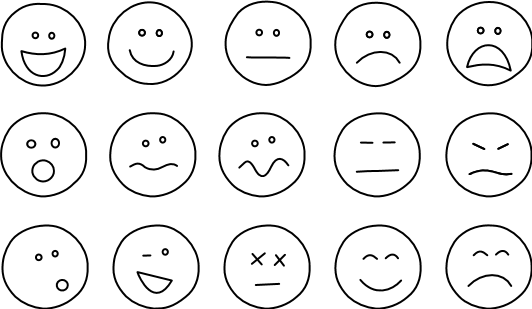 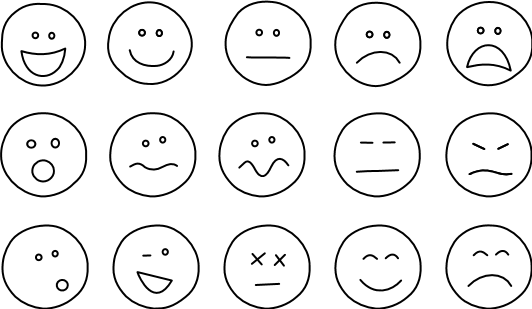 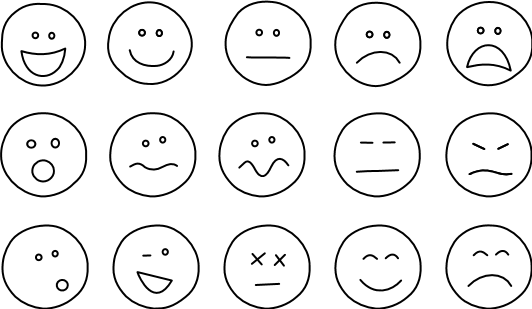 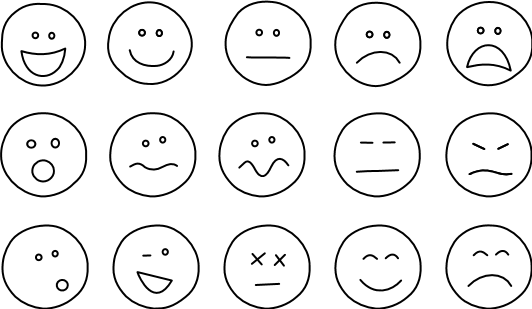 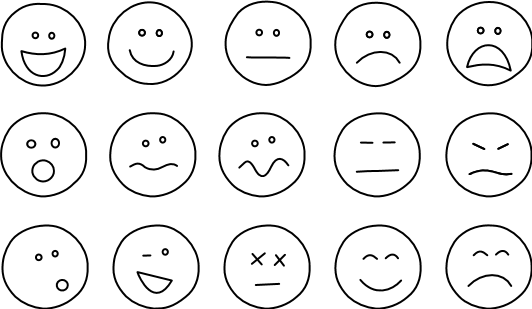 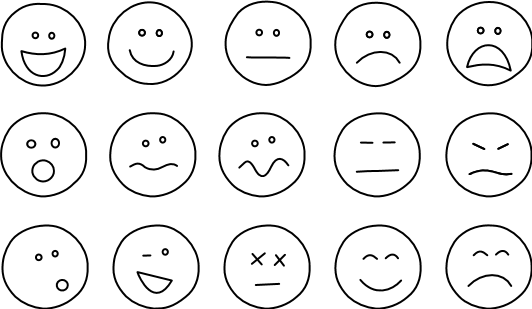